SVIJETLE I TAMNE STRANE CRKVE U SREDNJEM VIJEKU
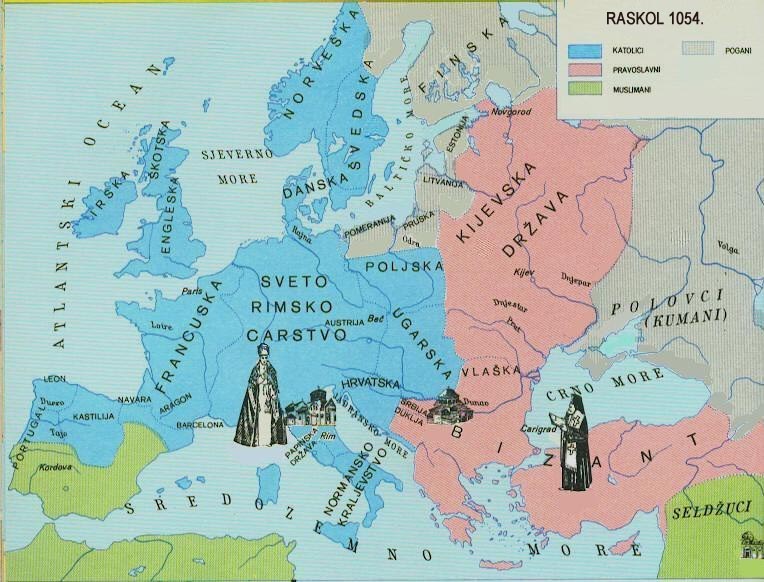 1054. g. veliki istočni raskol Crkve
Zapadna
(rimokatolička)
Crkva
Istočna
(pravoslavna)
Crkva
jezik
način
života
Uzroci raskola
kultura
Crkveni
primat
liturgija
Crkvena
disciplina
Najvažnije razlike u vjeri između istočne i zapadne Crkve